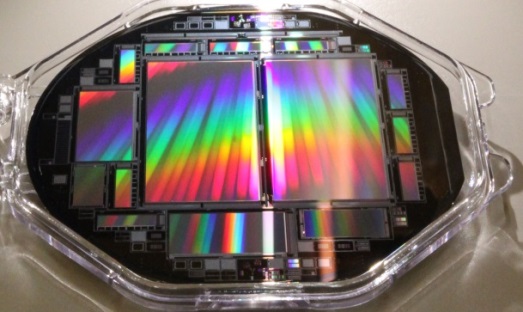 Welcome
Jelena Ninković
1
Jelena Ninkovic, Halbleiterlabor der Max Planck Gesellschaft
May 2025
2024 …  we moved
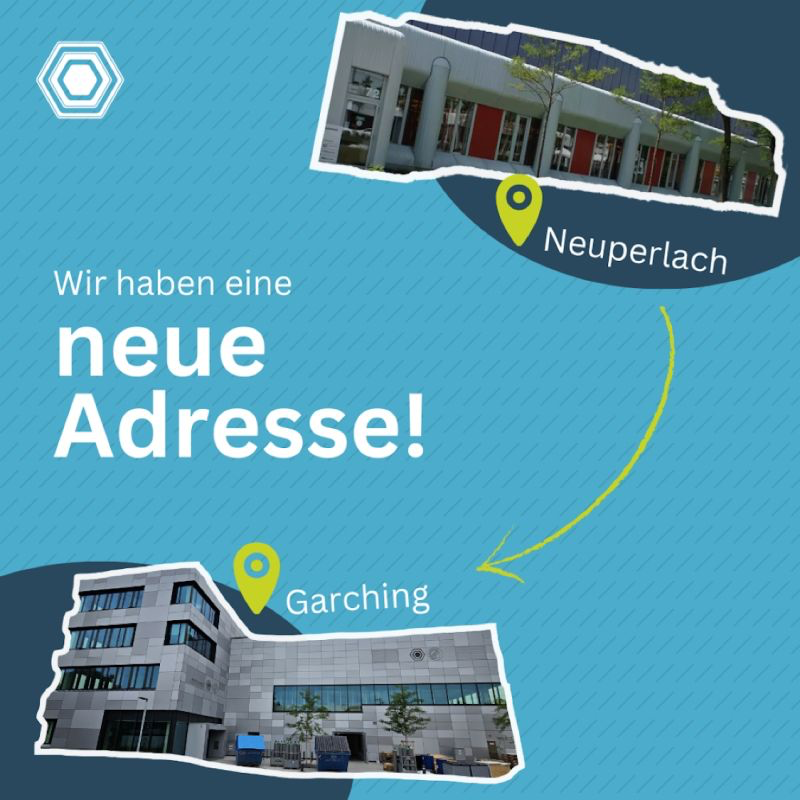 Clean room 
1000m2  1500m2 

Silicon radiation sensors + quantum sensing
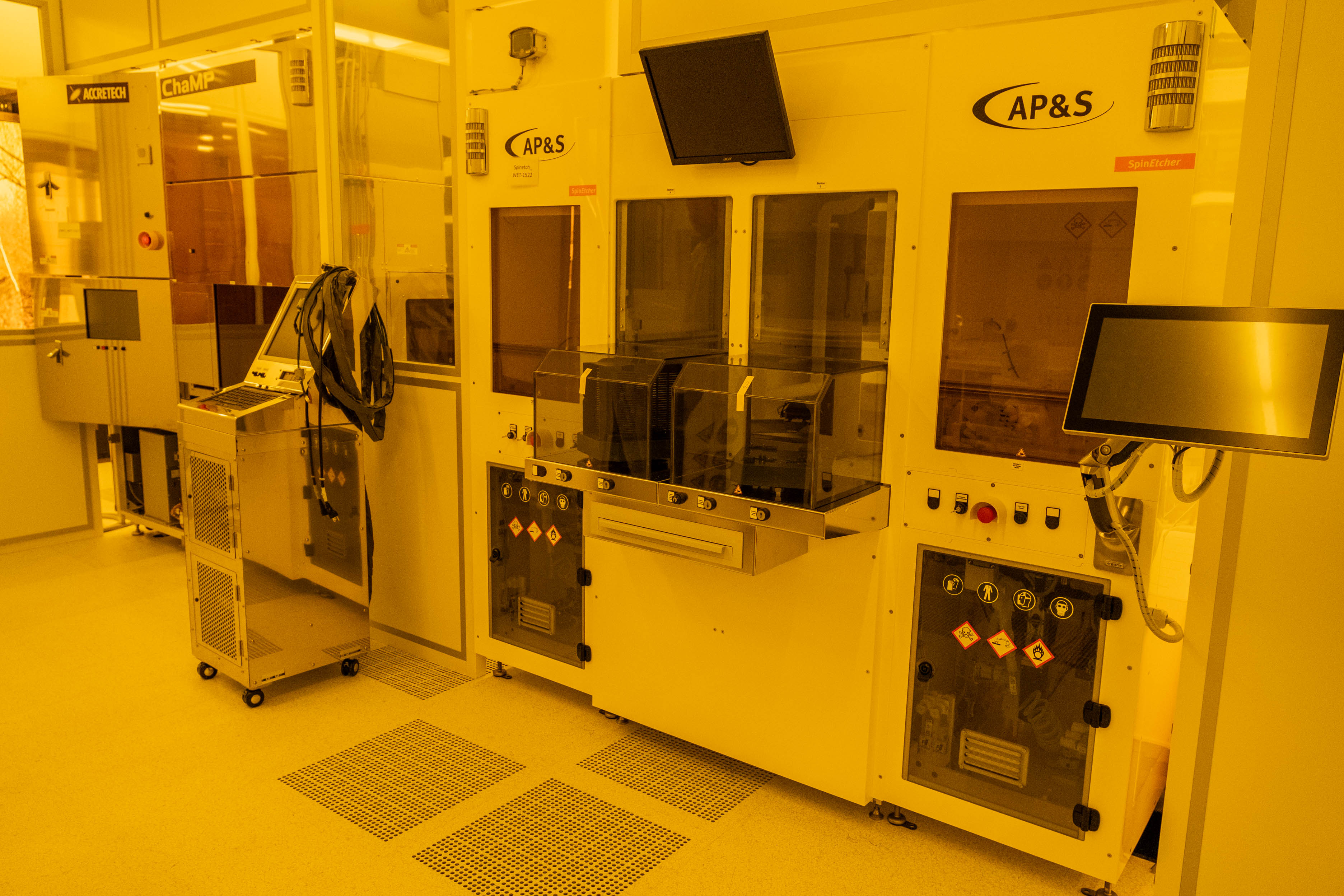 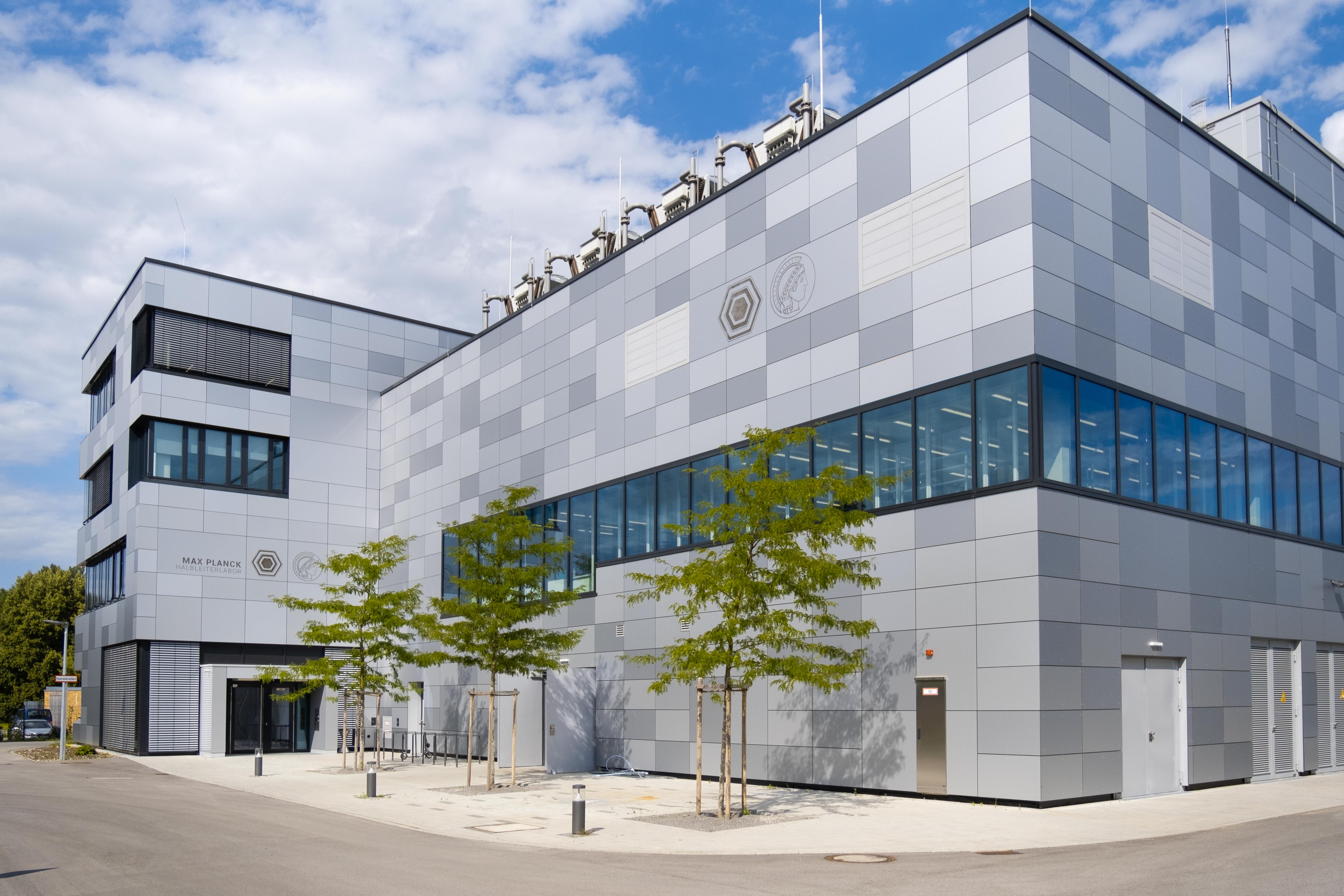 2
Jelena Ninkovic, Halbleiterlabor der Max Planck Gesellschaft
May 2025
2nd Workshop on Silicon Sensors for Radiation Detection and Quantum Applications
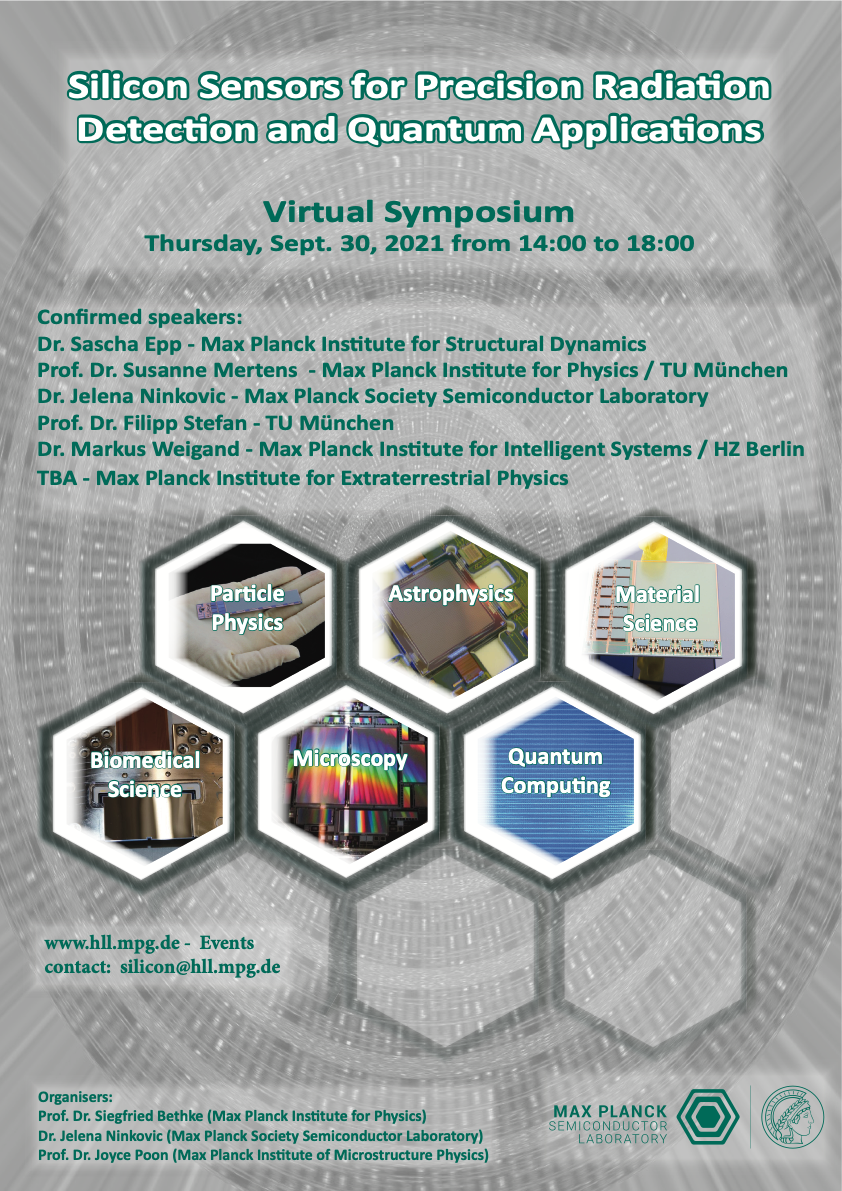 Monday: DEPFET applications
Tuesday: pnCCDs, SDDs, LGADs applications 
Wednesday: Quantum applications
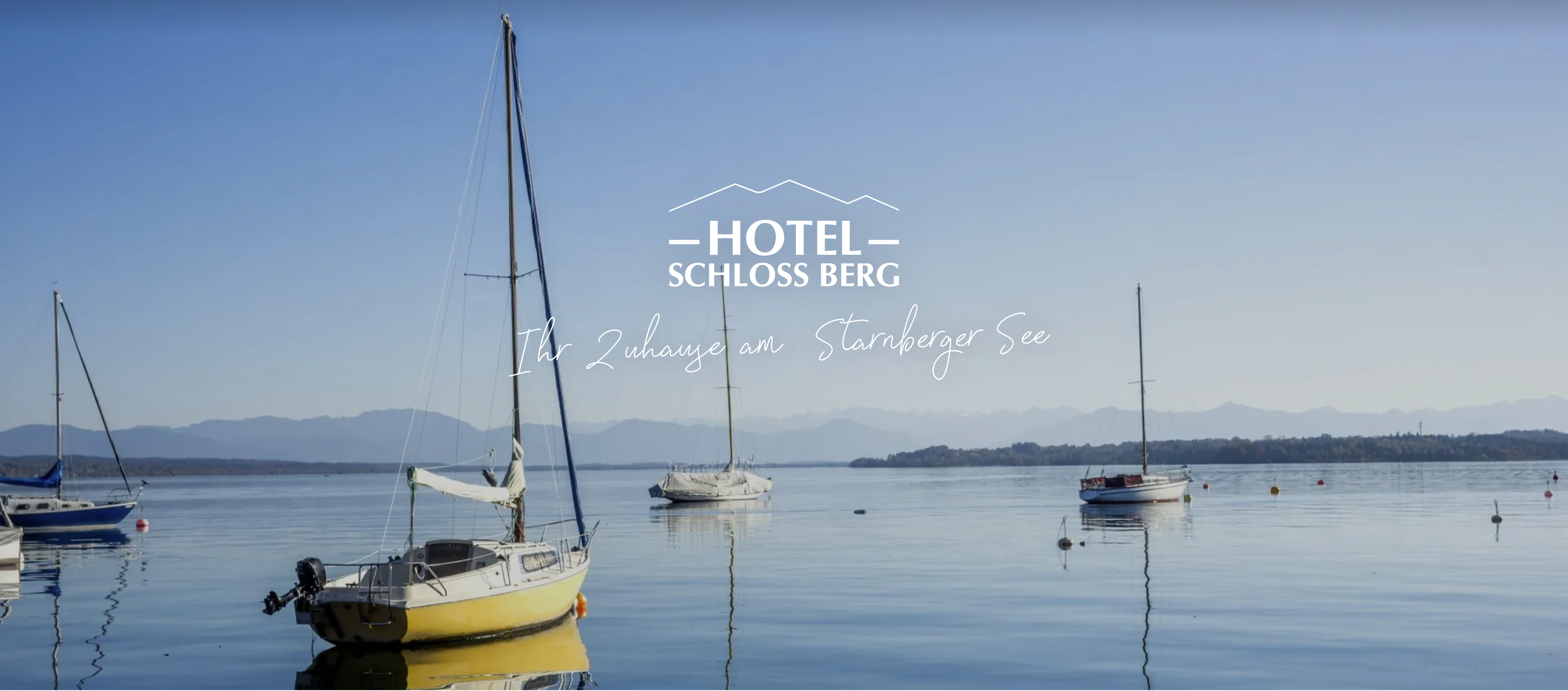 In person 2.5 days
3
Jelena Ninkovic, Halbleiterlabor der Max Planck Gesellschaft
May 2025
Organizational things
Lunches and dinners will be served here at the hotel
Great thanks to Laci and Anne for organizing everything
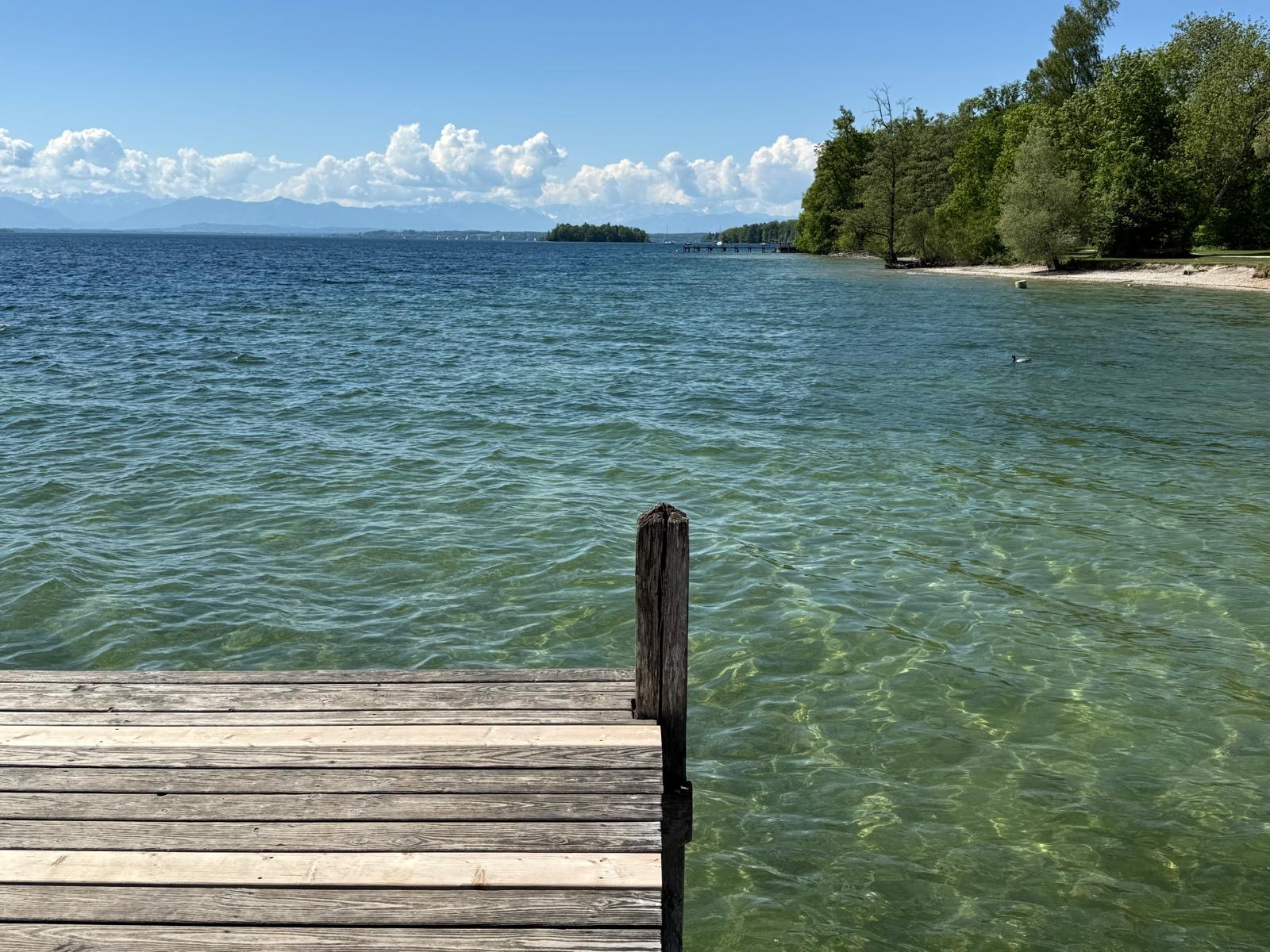 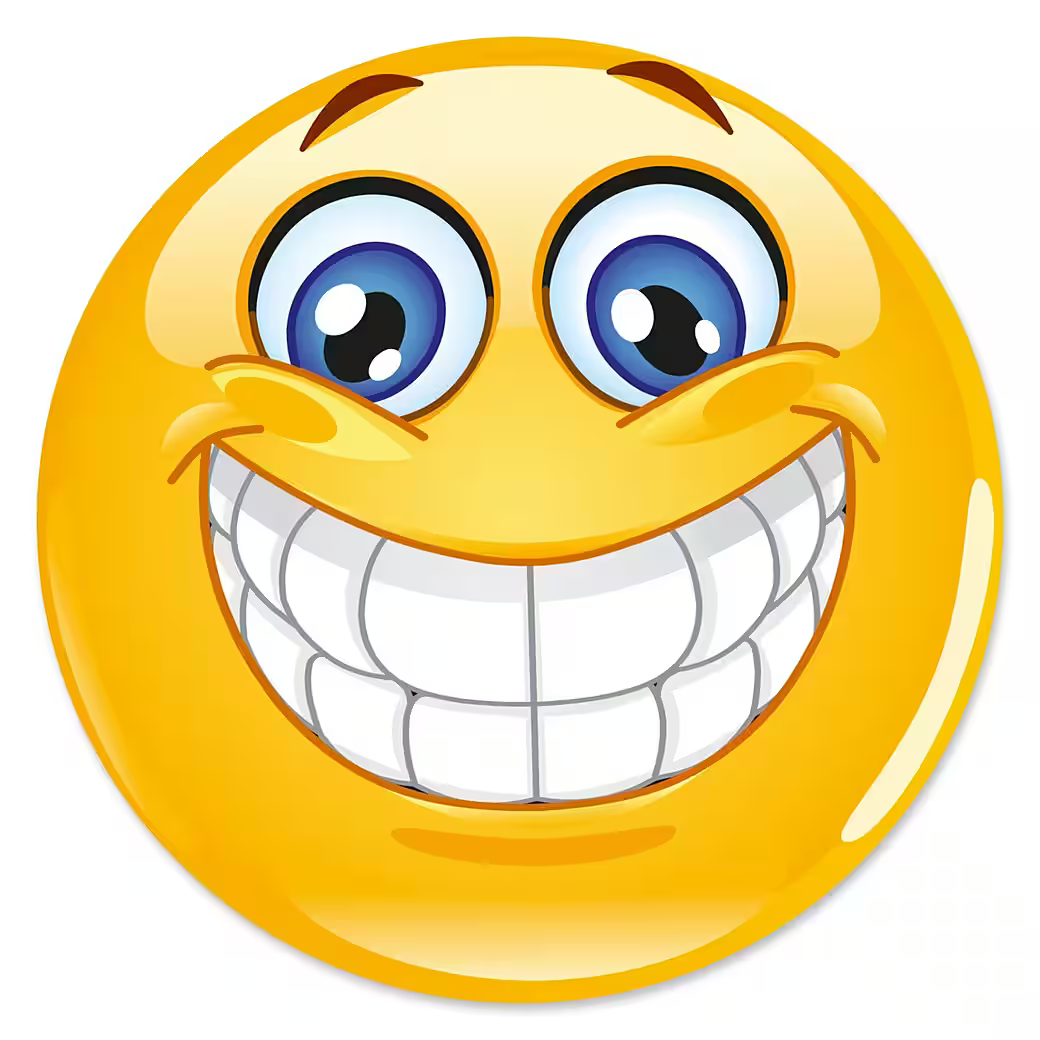 Weather
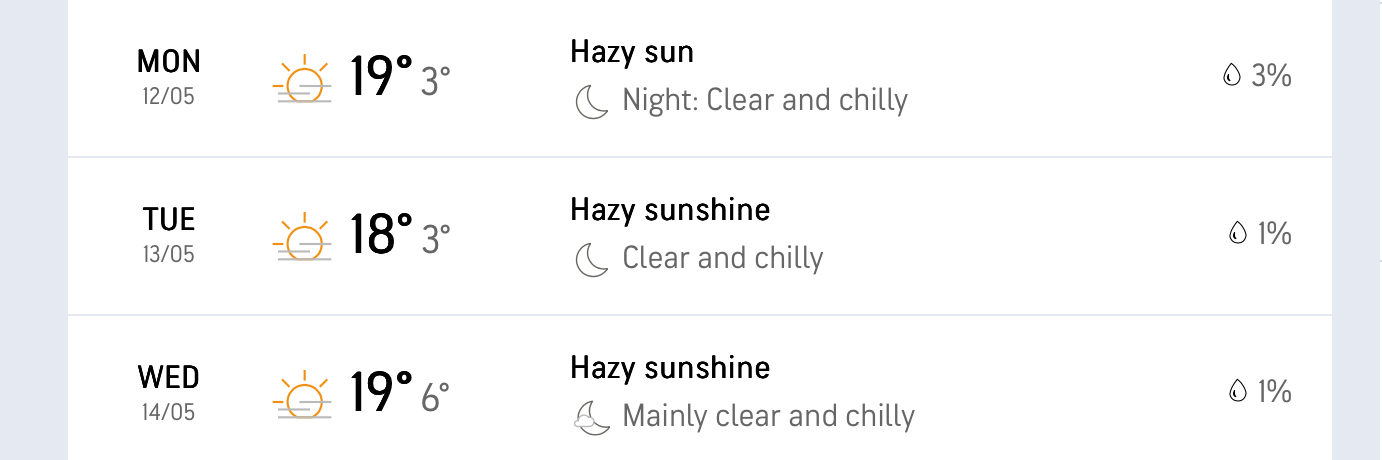 4
Jelena Ninkovic, Halbleiterlabor der Max Planck Gesellschaft
May 2025